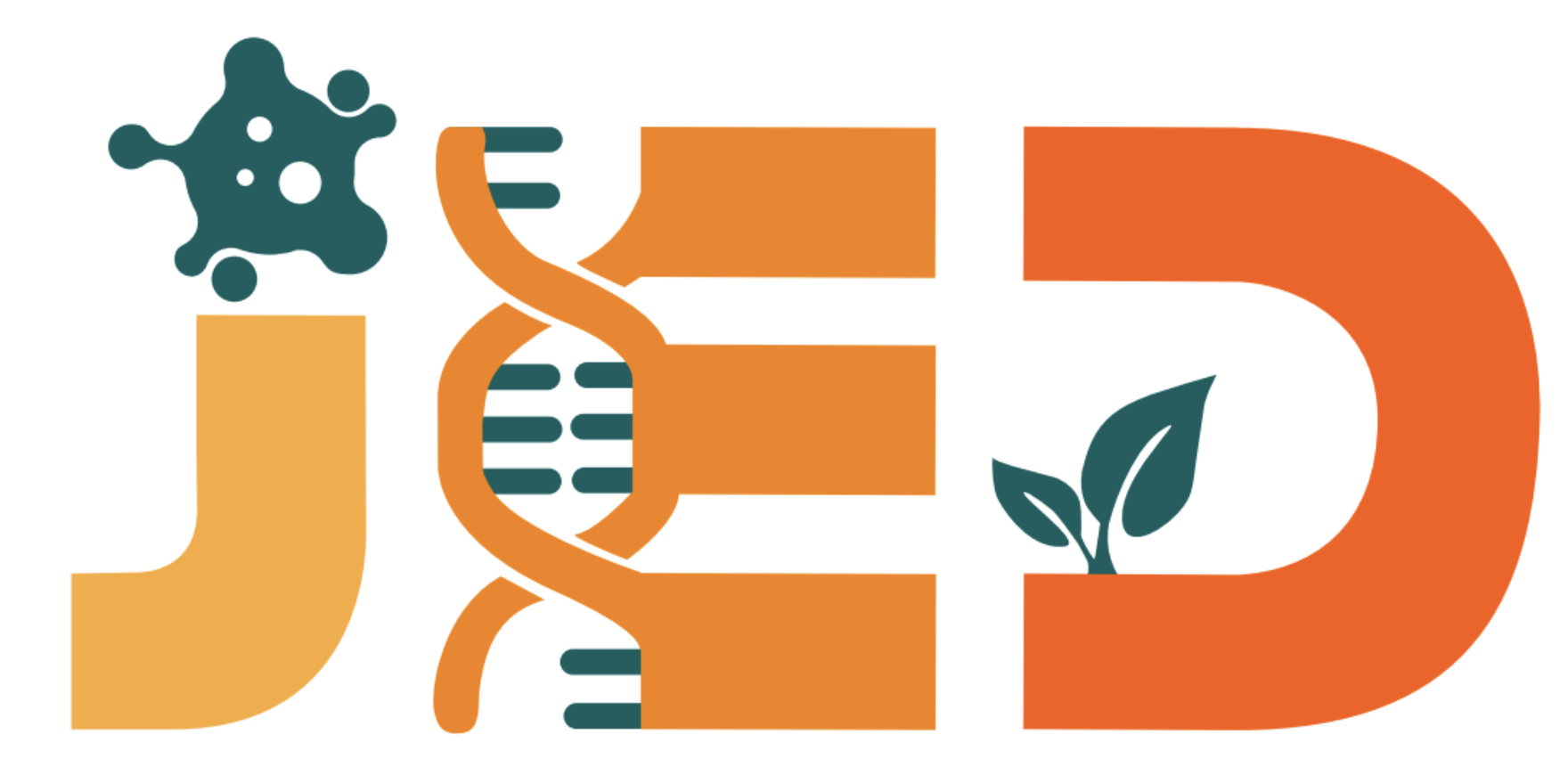 Title

Name
Laboratory
Supervisor
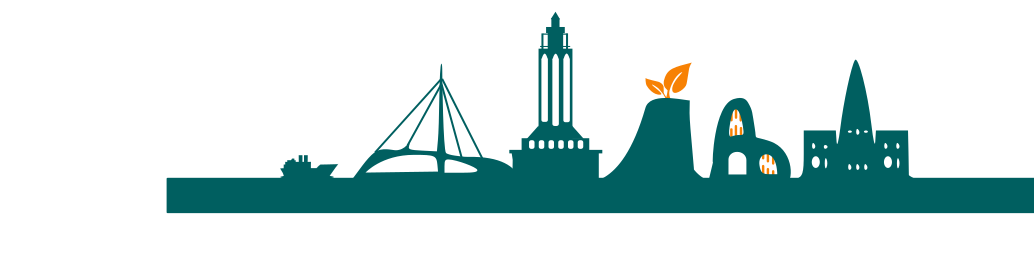 JED - 27th edition - April 24th & 25th - Le Havre
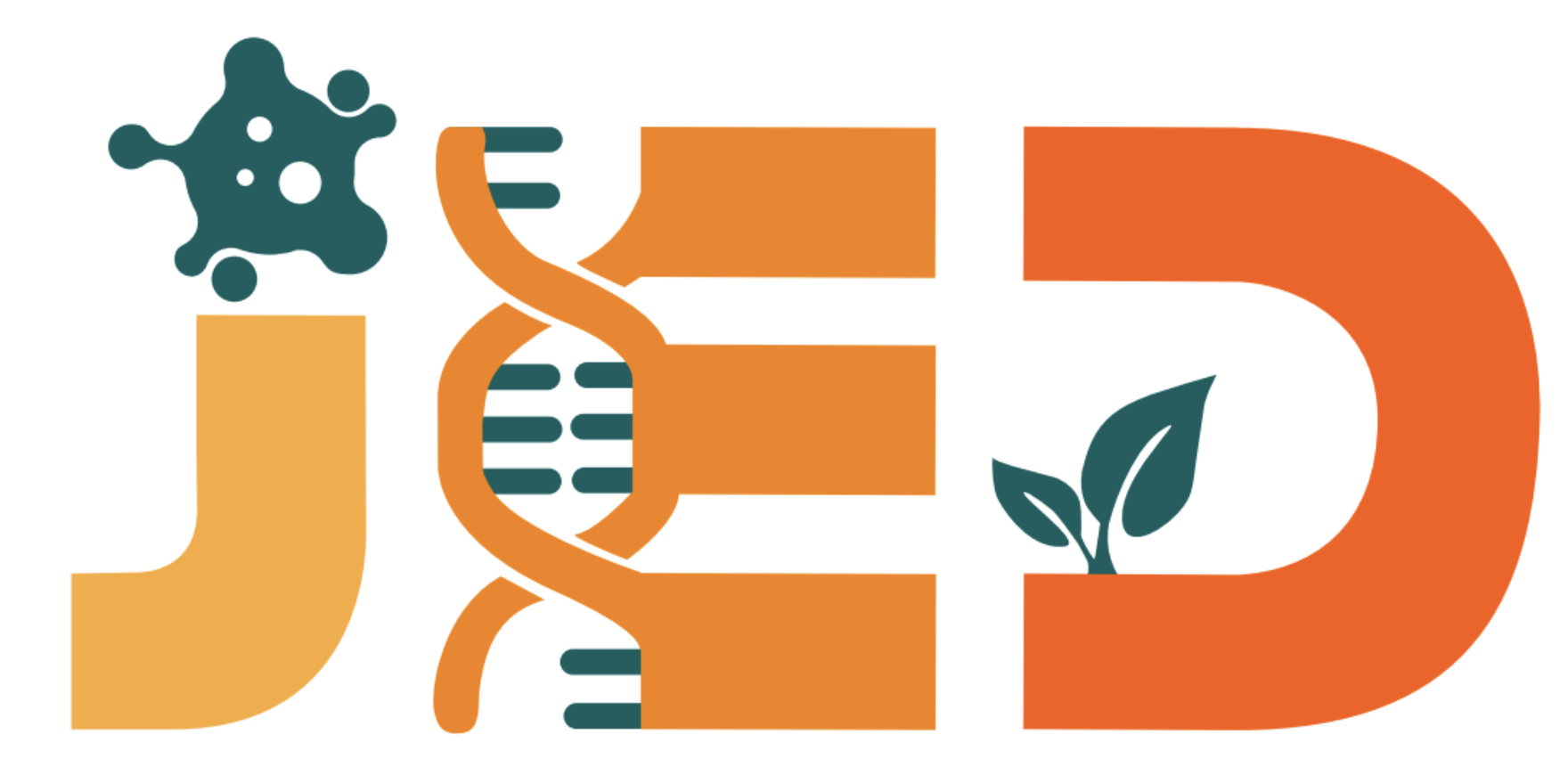 Introduction
Material & Methods
Results
Discussion
Subtitle
Text
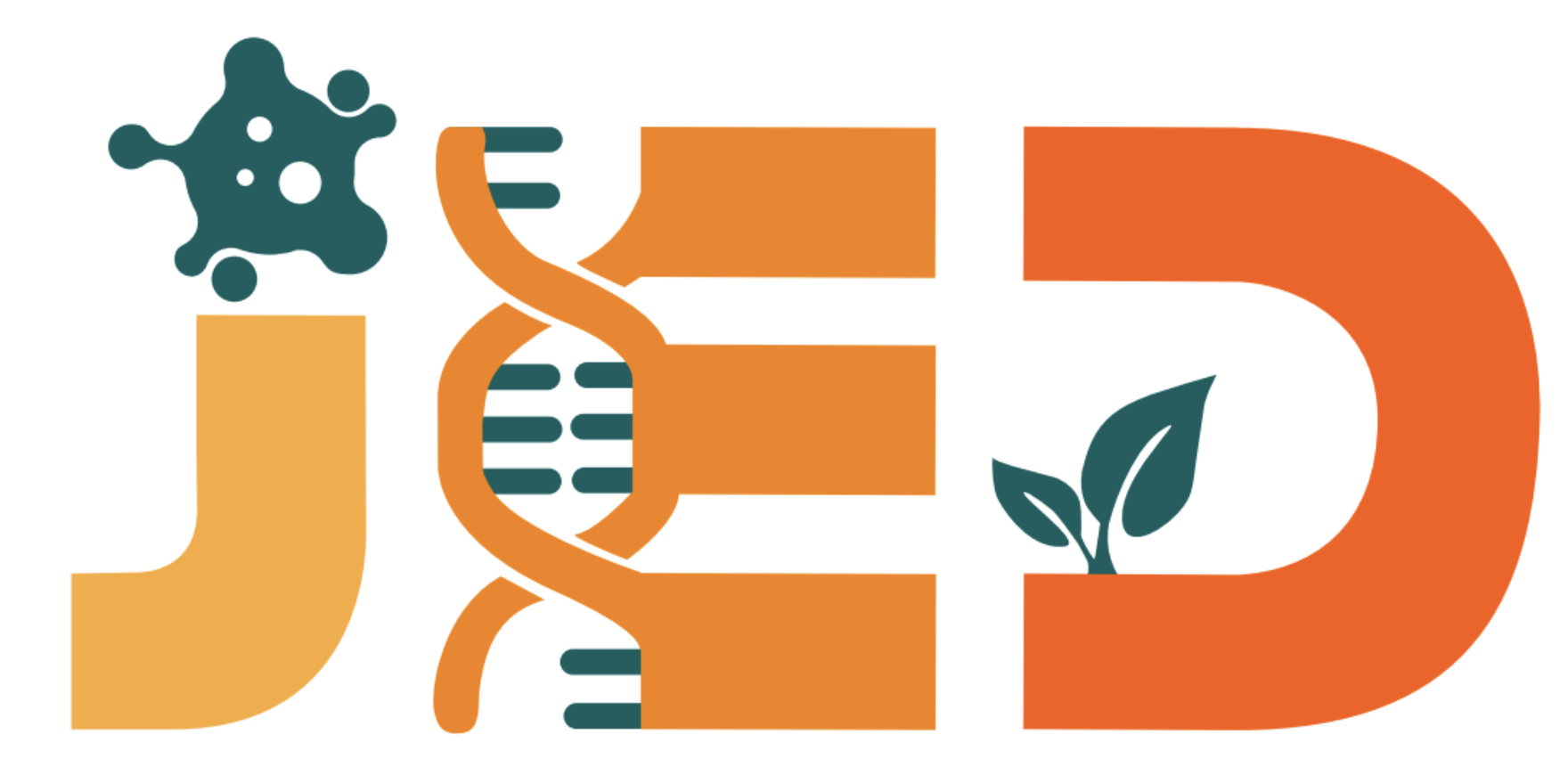 Introduction
Material & Methods
Results
Discussion
Subtitle
Text
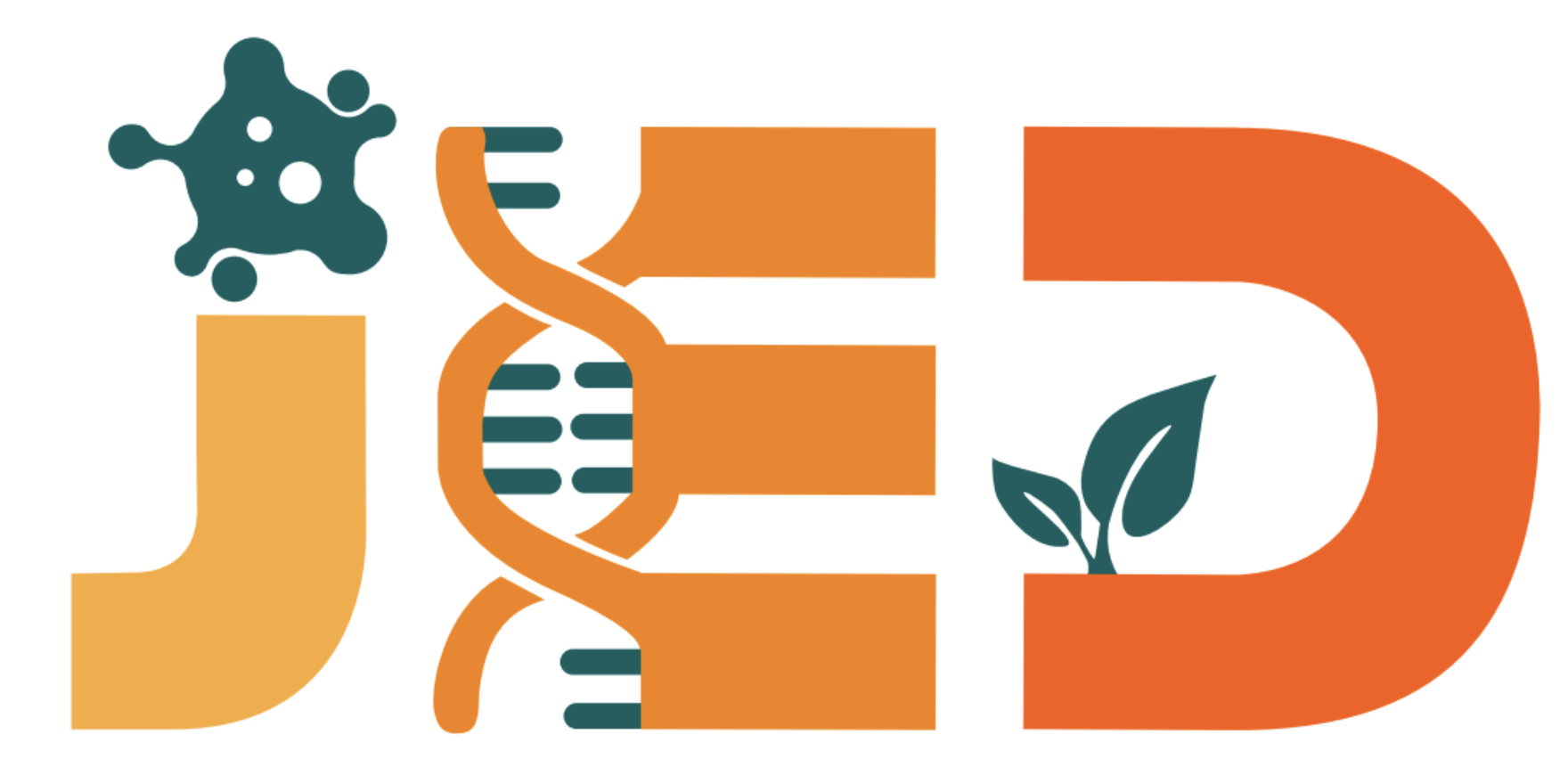 Introduction
Material & Methods
Results
Discussion
Subtitle
Text
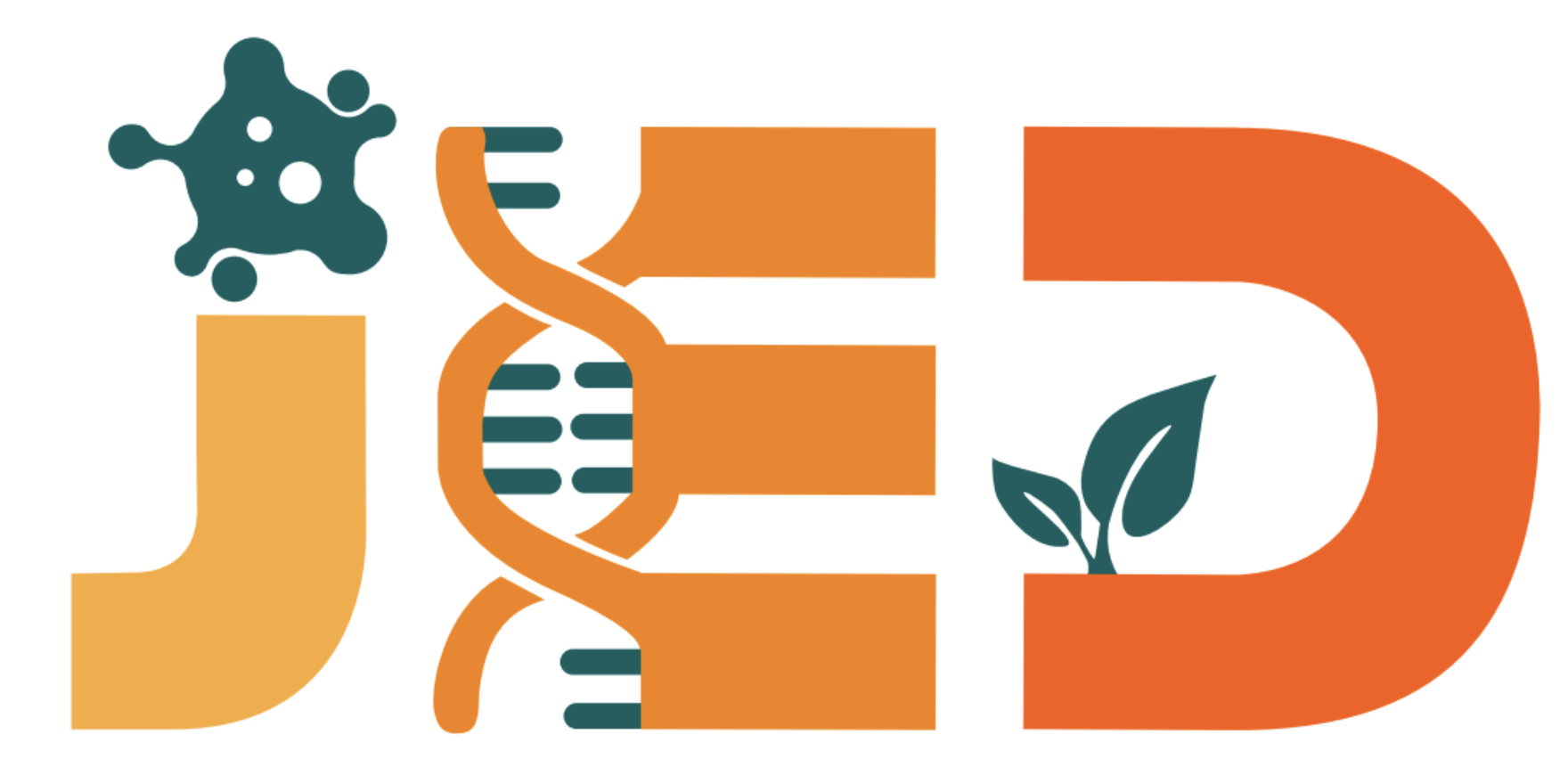 Introduction
Material & Methods
Results
Discussion
Subtitle
Text
Thank you / Acknowledgement
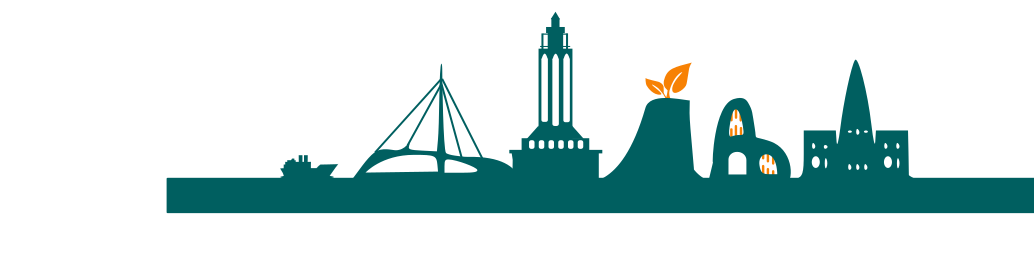 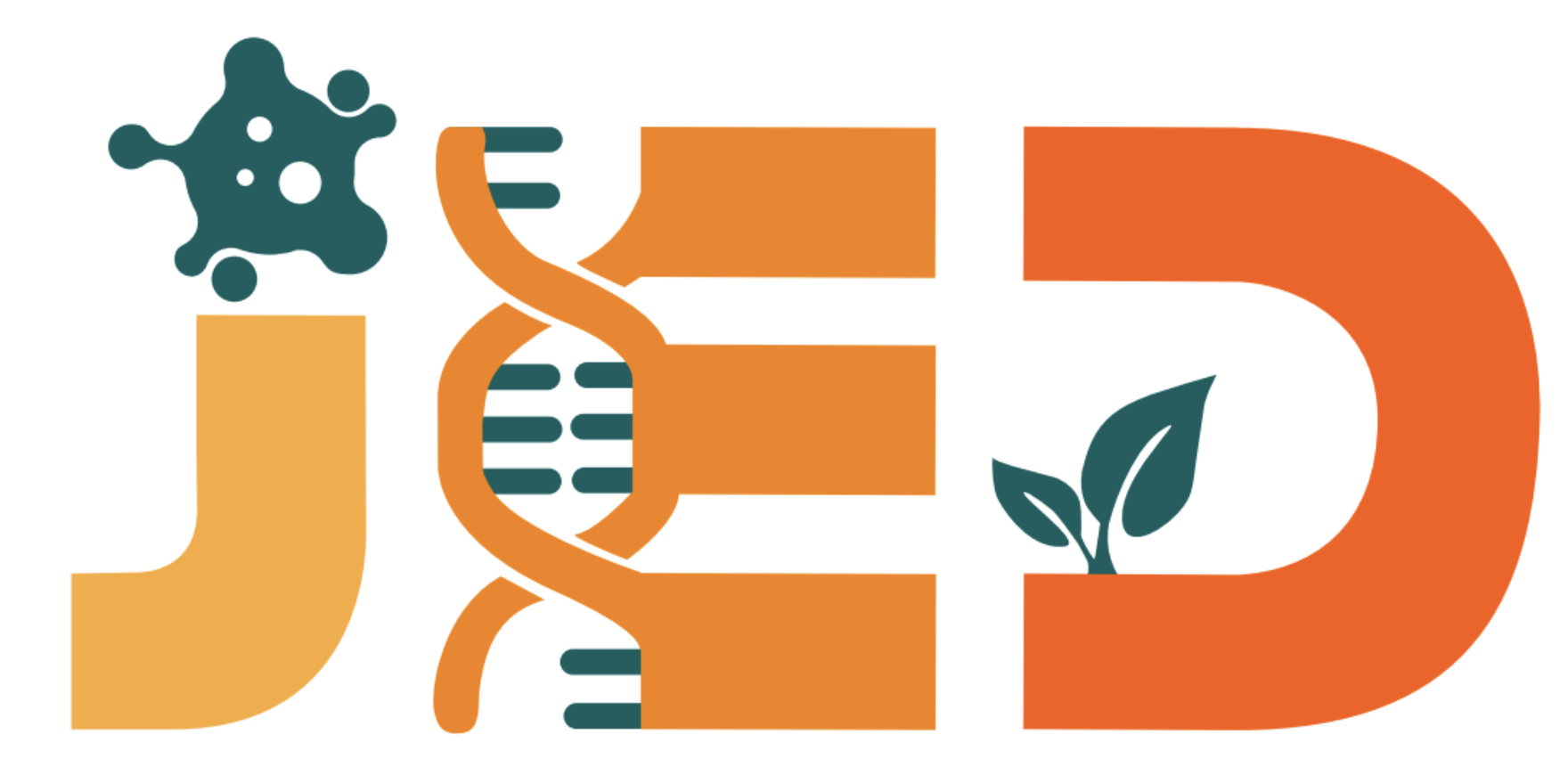 JED - 27th edition - April 24th & 25th - Le Havre